（令和３年実施）
千葉県内各学校における保健相談に関する調査結果
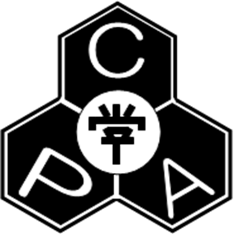 千葉県学校薬剤師会
2021 年度保健相談に関する調査　　　　　　　令和 3 年 5 月実施調査

１．児童生徒の中で、頭痛（片頭痛等を含む）に悩んでいたり、相談されていますか？
□いる	１週間でだいたい（
□時々いる　　　□いない
）人ぐらい
★最近、「薬物乱用頭痛」が病名になったり、スマホの影響等で頭痛を訴える児童生徒が増えています。頭痛薬について、どのような資料があったら参考にしたいと思いますか？

２．1 型糖尿病の児童生徒はいますか？
□いる
□いない

★ブドウ糖は、保健室に置いてありますか？
□置いている
□置いていない

★低血糖に対する資料を希望されますか？
□希望する
□希望しない

★血糖の救急処置薬として点鼻薬（処方箋医薬品）が発売されました。資料を希望されますか？
□希望する
□希望しない

３．アナフィラキシー補助治療剤（エピペン注射）を持っている児童生徒はいますか？

□いる（	人）
□いない
★「いる」につけた方にお聞します。
　　　製造販売元がアプリを公開しました。資料を希望されますか？
　　　　　　　　　　　□希望する
　　　　　　　　　　　□希望しない

４．わき汗で悩んだり、相談されたことがありますか？
□ある
□ない

★わき汗の治療に対する外用薬（塗り薬）が発売され、保険適応になっています。資料をご希望されますか？
□希望する
□希望しない
ニキビで悩んだり、相談されたことがありますか？
□ある
□ない

★ニキビの治療薬について、資料を希望されますか？
　　　　　　　　□希望する
　　　　　　　　□希望しない

５．眠気をさますために、エナジードリンクやカフェイン入りのドリンク等飲みすぎている児童生徒が悩んだり、相談されたことがありますか？
□ある
□ない

★「ある」につけた方にお聞きします。
カフェインの過剰摂取についての資料を希望されますか？
□希望する　　
□希望しない

６．望まない妊娠で悩んだり、相談されたことがありますか？
□ある
□ない

★「ある」につけた方にお聞きします。
オンライン診療に係る緊急避妊薬の調剤が対応できる研修を受講した薬剤師が厚生労働省のホームページで公表されています。
リストや資料など希望されますか？
□希望する
□希望しない
保健相談に関する調査集計（野田支部）
令和３年度実施
問１  児童生徒の中で、頭痛に悩んでいたり相談されていますか？
いない
6校 / 18%
（単位：校）
いる
13校 / 39%
いない
時々いる
いる
0%
60%
80%
100%
20%	40%
時々いる
14校 / 43%
小学校	中学校	全日制高等学校
問２  １型糖尿病の児童生徒はいますか？
問２－１  ブドウ糖は保健室に置いてありますか？
（単位：校）
いる
4校 / 12%
置いている
3校 / 9%
（単位：校）
未回答
4校 / 12%
未回答
1校 / 3%
いない
置いていない
16
7
2
いる
置いている
1
2
0%
100%
20%	40%
60%	80%
全日制高等学校
100%
0%
20%	40%	60%	80%
小学校	中学校	全日制高等学校
置いていない
26校 / 79%
いない
28校 / 85%
小学校	中学校
令和３年度実施
保健相談に関する調査集計（野田支部）
問３ー１
製造元がアプリを公開しました。資料をご希望されますか？
問３   アナフィラキシー補助治療剤(エピペン注射)を持っている児童生徒はいますか？
未回答
10校 / 30%
希望する
13校 / 40%
（単位：校）
（単位：校）
いない
12校 / 36%
希望しない
3
4
2
いない
8
2
1
希望する
7
6
いる
10
9
1
0%
80%
100%
20%	40%	60%
小学校	中学校	全日制高等学校
いる
21校 / 64%
0%
20%
100%
40%	60%	80%
小学校	中学校	全日制高等学校
希望しない
10校 / 30%
問４－１  わき汗の治療に対する外用薬が発売され保険適用になっています。資料をご希望されますか？
問４  わき汗で悩んだり、相談されたことがありますか？
ある
2校 / 6%
（単位：校）
未回答
1校 / 3%
（単位：校）
未回答
3校 / 9%
希望する
14校 / 42%
ない
16
11
1
希望しない
12
4
ある
1
1
希望する
4
7
2
ない
30校 / 91%
0%
20%
100%
40%	60%	80%
小学校	中学校	全日制高等学校
0%
20%	40%
60%
80%
100%
希望しない
16校 / 49%
小学校	中学校	全日制高等学校
令和３年度実施
保健相談に関する調査集計（野田支部）
問６ 眠気をさますために、エナジードリンクやカフェイン入りのドリンク等飲みすぎている児童生徒が悩んだり、相談されたことがありますか？
問５  ニキビで悩んだり、相談されたことがありますか？
ある
11校 / 33%
未回答
1校 / 3%
（単位：校）
ある
4校 / 12%
（単位：校）
未回答
1校 / 3%
ない
12
7
ない
1
16
9
ある
5
4
2
ある
1
2
1
ない
21校 / 64%
0%
20%	40%	60%
80%
100%
ない
28校 / 85%
0%
20%	40%	60%
80%
100%
小学校	中学校	全日制高等学校
小学校	中学校	全日制高等学校
問７－１  オンライン診療に係る緊急避妊薬の調剤が対応できる研修を受講した薬剤師が
厚生労働省のホームページで公表されています。リストや資料など希望されますか？
問７
望まない妊娠で悩んだり、相談されたことがありますか？
（単位：校）
ある
5校 / 15%
希望する
6校 / 18%
（単位：校）
未回答
1校 / 3%
ない
17
8
希望しない
ある
3
2
希望する
希望しない
3校 / 9%
0%
20%	40%	60%
80%
100%
未回答
24校 / 73%
20%
100%
0%
40%	60%	80%
小学校	中学校	全日制高等学校
ない
27校 / 82%
小学校	中学校	全日制高等学校
令和３年度実施
保健相談に関する調査集計（柏支部）
問１   児童生徒の中で、頭痛に悩んでいたり相談されていますか？
いない
4校 / 8%
（単位：校）
いる
19校 / 38%
いない
時々いる
いる
0%
20%	40%	60%
80%
100%
時々いる
27校 / 54%
小学校  中学校  全日制高等学校
問２  １型糖尿病の児童生徒はいますか？
問２－１  ブドウ糖は保健室に置いてありますか？
（単位：校）
いる
14校 / 28%
置いている
13校 / 26%
（単位：校）
未回答
4校 / 8%
いない
21
10	4
置いていない
19
10
3
いる
10
1	2
置いている
10
1  1
いない
36校 / 72%
0%
20%
40%	60%	80%
小学校  中学校  全日制高等学校
100%
0%
20%	40%	60%	80%
小学校  中学校  全日制高等学校
100%
置いていない
33校 / 66%
令和３年度実施
保健相談に関する調査集計（柏支部）
問３ー１	製造元がアプリを公開しました。資料をご希望されますか？
問３   アナフィラキシー補助治療剤(エピペン注射)を持っている児童生徒はいますか？
未回答
5校 / 10%
いない
5校 / 10%
（単位：校）
（単位：校）
希望しない
12校 / 24%
希望しない
9
1
2
いない
4
1
希望する
18
9
4
いる
27
10
6
0%
80%
100%
20%	40%	60%
小学校  中学校  全日制高等学校
希望する
33校 / 66%
0%
60%
80%
100%
20%	40%
いる
45校 / 90%
小学校  中学校  全日制高等学校
問４－１  わき汗の治療に対する外用薬が発売され保険適用になっています。資料をご希望されますか？
（単位：校）
問４   わき汗で悩んだり、相談されたことがありますか？
（単位：校）
ある
10校 / 20%
未回答
3校 / 6%
希望しない
13校 / 26%
希望しない
11
1
ない
27
6
5
ある
希望する
4
5
1
18
10
5
0%
20%	40%	60%
80%
100%
0%
20%	40%	60%
小学校  中学校  全日制高等学校
80%
100%
希望する
34校 / 68%
ない
40校 / 80%
小学校  中学校  全日制高等学校
令和３年度実施
保健相談に関する調査集計（柏支部）
問６  眠気をさますために、エナジードリンクやカフェイン入りのドリンク等飲みすぎている児童生徒が悩んだり、相談されたことがありますか？
問５   ニキビで悩んだり、相談されたことがありますか？
未回答
1校 / 2%
（単位：校）
ある
6校 / 12%
（単位：校）
ない
22校 / 44%
ない
18
1  2
ない
31
8
4
ある
13
9
4
ある
3
2
0%
20%	40%	60%
80%
100%
ある
27校 / 54%
0%
20%
40%
100%
60%	80%
小学校  中学校  全日制高等学校
ない
44校 / 88%
小学校  中学校  全日制高等学校
問７－１   オンライン診療に係る緊急避妊薬の調剤が対応できる研修を受講した薬剤師が
厚生労働省のホームページで公表されています。リストや資料など希望されますか？
問７
望まない妊娠で悩んだり、相談されたことがありますか？
ある
11校 / 22%
希望する
16校 / 32%
（単位：校）
（単位：校）
ない
希望しない
4
ある
希望する
5
6
4
ない
39校 / 78%
0%
20%	40%	60%
80%
100%
未回答
30校 / 60%
希望しない
4校 / 8%
0%
20%	40%	60%
小学校  中学校  全日制高等学校
80%
100%
小学校  中学校  全日制高等学校
令和３年度実施
保健相談に関する調査集計（流山支部）
問１  児童生徒の中で、頭痛に悩んでいたり相談されていますか？
いない
3校 / 11%
（単位：校）
いない
時々いる
いる
0%
20%	40%	60%
80%
100%
時々いる
7校 / 27%
いる
16校 / 62%
小学校	中学校	全日制高等学校
問２  １型糖尿病の児童生徒はいますか？
問２－１  ブドウ糖は保健室に置いてありますか？
いる
8校 / 31%
置いている
6校 / 23%
（単位：校）
（単位：校）
未回答
1校 / 4%
いない
置いていない
10
7
1
10
6
1
いる
3
2
置いている
3
2
0%
20%
40%
100%
60%	80%
小学校	中学校	全日制高等学校
0%
80%
100%
20%	40%	60%
小学校	中学校	全日制高等学校
いない
18校 / 69%
置いていない
19校 / 73%
令和３年度実施
保健相談に関する調査集計（流山支部）
問３ー１
製造元がアプリを公開しました。資料をご希望されますか？
問３   アナフィラキシー補助治療剤(エピペン注射)を持っている児童生徒はいますか？
いない
1校 / 4%
希望しない
10校 / 38%
（単位：校）
（単位：校）
いない
1
希望しない
4
5
いる
13
8
1
希望する
9
4
1
0%
20%	40%	60%
80%
100%
希望する
16校 / 62%
いる
25校 / 96%
80%
100%
0%	20%	40%	60%
小学校	中学校	全日制高等学校
小学校	中学校	全日制高等学校
問４－１  わき汗の治療に対する外用薬が発売され保険適用になっています。資料をご希望されますか？
問４  わき汗で悩んだり、相談されたことがありますか？
（単位：校）
未回答
1校 / 4%
（単位：校）
未回答
1校 / 4%
ある
2校 / 8%
ない
13
9
希望しない
8
3
希望する
ある
5
6
1
1
0%
80%
100%
20%	40%	60%
小学校	中学校	全日制高等学校
0%
20%	40%	60%
80%
100%
希望しない
12校 / 46%
希望する
13校 / 50%
ない
23校 / 88%
小学校	中学校	全日制高等学校
令和３年度実施
保健相談に関する調査集計（流山支部）
問６ 眠気をさますために、エナジードリンクやカフェイン入りのドリンク等飲みすぎている児童生徒が悩んだり、相談されたことがありますか？
問５  ニキビで悩んだり、相談されたことがありますか？
ある
11校 / 42%
未回答
1校 / 4%
（単位：校）
（単位：校）
ある
6校 / 23%
未回答
1校 / 4%
ない
9
5
ない
5
ある
4
4
1
ある
4
1
20%
80%
100%
0%
40%	60%
ない
14校 / 54%
0%
20%	40%	60%
80%
100%
ない
19校 / 73%
小学校	中学校	全日制高等学校
小学校	中学校	全日制高等学校
問７－１  オンライン診療に係る緊急避妊薬の調剤が対応できる研修を受講した薬剤師が
厚生労働省のホームページで公表されています。リストや資料など希望されますか？
問７
望まない妊娠で悩んだり、相談されたことがありますか？
ある
4校 / 15%
未回答
1校 / 4%
（単位：校）
（単位：校）
希望する
6校 / 23%
ない
13
8
希望しない
2
1
希望する
ある
3
1
1
1
希望しない
3校 / 12%
ない
21校 / 81%
未回答
17校 / 65%
60%
80%
100%
0%
20%	40%
0%
20%	40%	60%
80%
100%
小学校	中学校	全日制高等学校
小学校	中学校	全日制高等学校
令和３年度実施
保健相談に関する調査集計（我孫子支部）
問１   児童生徒の中で、頭痛に悩んでいたり相談されていますか？
（単位：校）
時々いる
7校 / 44%
時々いる
5
2
いる
3
3
2
いる
9校 / 56%
0%
20%
80%
100%
40%	60%
小学校  中学校  全日制高等学校
問２  １型糖尿病の児童生徒はいますか？
問２－１  ブドウ糖は保健室に置いてありますか？
（単位：校）
いる
5校 / 31%
（単位：校）
未回答
1校 / 6%
置いている
5校 / 31%
いない
置いていない
5
4
1
いる
置いている
2
1
1
いない
11校 / 69%
置いていない
10校 / 63%
0%
20%	40%
60%
80%
100%
0%	20%	40%	60%
小学校  中学校  全日制高等学校
80%
100%
小学校  中学校  全日制高等学校
令和３年度実施
保健相談に関する調査集計（我孫子支部）
問３ー１
製造元がアプリを公開しました。資料をご希望されますか？
問３   アナフィラキシー補助治療剤(エピペン注射)を持っている児童生徒はいますか？
未回答
1校 / 6%
（単位：校）
（単位：校）
いない
2校 / 13%
希望しない
4校 / 25%
希望しない
1
2
1
いない
1
1
希望する
7
2
1
いる
7
4
2
いる
14校 / 87%
希望する
11校 / 69%
0%	20%	40%	60%
小学校  中学校  全日制高等学校
80%
100%
0%
20%	40%	60%
80%
100%
小学校  中学校  全日制高等学校
問４－１  わき汗の治療に対する外用薬が発売され保険適用になっています。資料をご希望されますか？
希望しない	（単位：校）
5校 / 31%
問４   わき汗で悩んだり、相談されたことがありますか？
（単位：校）
ある
3校 / 19%
ない
8
4
1
希望しない
3
2
希望する
5
3
2
ある
1
1
0%
20%
40%	60%
80%
100%
希望する
11校 / 69%
ない
13校 / 81%
0%
20%
40%	60%	80%
小学校  中学校  全日制高等学校
100%
小学校  中学校  全日制高等学校
令和３年度実施
保健相談に関する調査集計（我孫子支部）
問６  眠気をさますために、エナジードリンクやカフェイン入りのドリンク等飲みすぎている児童生徒が悩んだり、相談されたことがありますか？
問５   ニキビで悩んだり、相談されたことがありますか？
ある
7校 / 44%
（単位：校）
（単位：校）
ある
2校 / 12%
ない
5
4
ない
8
5
1
ある
3
1
2
ある
1
ない
9校 / 56%
ない
14校 / 88%
0%	20%	40%	60%
80%
100%
0%	20%	40%	60%
80%
100%
小学校  中学校  全日制高等学校
小学校  中学校  全日制高等学校
問７－１   オンライン診療に係る緊急避妊薬の調剤が対応できる研修を受講した薬剤師が
厚生労働省のホームページで公表されています。リストや資料など希望されますか？
問７
望まない妊娠で悩んだり、相談されたことがありますか？
ある
2校 / 12%
（単位：校）
（単位：校）
希望する
8校 / 50%
未回答
5校 / 31%
ない
8
5
希望しない
2
1
ある
2
希望する
4
2
2
ない
14校 / 88%
0%	20%	40%	60%
80%
100%
希望しない
3校 / 19%
0%	20%	40%	60%
小学校  中学校  全日制高等学校
80%
100%
小学校  中学校  全日制高等学校
令和３年度実施
保健相談に関する調査集計（松戸支部）
問１  児童生徒の中で、頭痛に悩んでいたり相談されていますか？
未回答
1校 / 1%
（単位：校）
いない
8校 / 12%
いない	6	1
時々いる
16
4
2
いる
14
13
2
時々いる
26校 / 39%
いる
32校 / 48%
0%
80%
100%
20%	40%	60%
小学校	中学校	全日制高等学校
問２  １型糖尿病の児童生徒はいますか？
問２－１  ブドウ糖は保健室に置いてありますか？
いる
6校 / 9%
置いている
5校 / 8%
（単位：校）
未回答
15校 / 22%
未回答
1校 / 1%
（単位：校）
いない
置いていない
25
13	4
いる
置いている
2
1
いない
60校 / 90%
0%
20%	40%
100%
60%	80%
全日制高等学校
0%	20%	40%	60%
置いていない
47校 / 70%	小学校	中学校	全日制高等学校
80%
100%
小学校	中学校
令和３年度実施
保健相談に関する調査集計（松戸支部）
問３ー１
製造元がアプリを公開しました。資料をご希望されますか？
問３   アナフィラキシー補助治療剤(エピペン注射)を持っている児童生徒はいますか？
未回答
2校 / 3%
未回答
8校 / 12%
（単位：校）
（単位：校）
いない
6校 / 9%
いない
3
2
希望しない
11
8
1
いる
32
16
4
希望する
21
8
3
希望する
34校 / 51%
0%
20%	40%	60%
80%
100%
0%	20%	40%	60%
80%
100%
希望しない
25校 / 37%
いる
59校 / 88%
小学校	中学校	全日制高等学校
小学校	中学校	全日制高等学校
問４－１  わき汗の治療に対する外用薬が発売され保険適用になっています。資料をご希望されますか？
問４  わき汗で悩んだり、相談されたことがありますか？
（単位：校）
未回答
9校 / 13%
ある
7校 / 10%
（単位：校）
未回答
2校 / 3%
ない
希望しない
19
4
ある
希望する
15
11
3
希望する
34校 / 50%
0%
20%	40%	60%
80%
100%
希望しない
25校 / 37%
0%
40%	60%
小学校	中学校	全日制高等学校
20%
80%
100%
ない
58校 87%
小学校	中学校	全日制高等学校
令和３年度実施
保健相談に関する調査集計（松戸支部）
問６  眠気をさますために、エナジードリンクやカフェイン入りのドリンク等
飲みすぎている児童生徒が悩んだり、相談されたことがありますか？
問５  ニキビで悩んだり、相談されたことがありますか？
未回答
2校 / 3%
ある
25校 / 37%
（単位：校）
ある
10校 / 15%
未回答
2校 / 3%
（単位：校）
ない
26
8
3
ない
ある
10
9
1
ある
ない
40校 / 60%
20%
100%
0%
40%	60%	80%
小学校	中学校	全日制高等学校
0%
20%	40%	60%
80%
100%
ない
55校 / 82%
小学校	中学校	全日制高等学校
問７－１  オンライン診療に係る緊急避妊薬の調剤が対応できる研修を受講した薬剤師が
厚生労働省のホームページで公表されています。リストや資料など希望されますか？
問７
望まない妊娠で悩んだり、相談されたことがありますか？
ある
12校 / 18%
未回答
1校 / 1%
（単位：校）
（単位：校）
希望する
13校 / 19%
ない
34
13
1
希望しない
6
2
ある
3
5
3
希望する
3
5
4
希望しない
8校 / 12%
0%
20%	40%	60%
80%
100%
80%
100%
0%	20%	40%	60%
小学校	中学校	全日制高等学校
未回答
46校 / 69%
ない
54校 / 81%
小学校	中学校	全日制高等学校
令和３年度実施
保健相談に関する調査集計（市川支部）
問１  児童生徒の中で、頭痛に悩んでいたり相談されていますか？
（単位：校）
いる
21校 / 41%
いない
5校 / 10%
いない
4
時々いる
19
2  1
いる
7
8
4
時々いる
25校 / 49%
0%
80%
100%
20%	40%	60%
小学校	中学校	全日制高等学校
問２  １型糖尿病の児童生徒はいますか？
問２－１  ブドウ糖は保健室に置いてありますか？
いる
11校 / 22%
置いている
7校 / 14%
（単位：校）
（単位：校）
未回答
3校 / 6%
いない
26
7
1
置いていない
25
8
3
いる
4
3
4
置いている
3
1
2
いない
40校 / 78%
置いていない
41校 / 80%
80%
100%
0%	20%	40%	60%
小学校	中学校	全日制高等学校
80%
100%
0%	20%	40%	60%
小学校	中学校	全日制高等学校
令和３年度実施
保健相談に関する調査集計（市川支部）
問３ー１
製造元がアプリを公開しました。資料をご希望されますか？
問３   アナフィラキシー補助治療剤(エピペン注射)を持っている児童生徒はいますか？
（単位：校）
未回答
7校 / 14%
（単位：校）
いない
8校 / 16%
希望しない
10
1  1
いない
2
4
希望する
18
5
4
いる
28
6
5
希望する
30校 / 59%
希望しない
14校 / 27%
いる
43校 / 84%
0%
80%
100%
20%	40%	60%
小学校	中学校	全日制高等学校
0%
80%
100%
20%	40%	60%
小学校	中学校	全日制高等学校
問４－１  わき汗の治療に対する外用薬が発売され保険適用になっています。資料をご希望されますか？
問４  わき汗で悩んだり、相談されたことがありますか？
（単位：校）
（単位：校）
ある
3校 / 6%
未回答
4校 / 8%
ない
29
9
4
希望しない
14
5
ある
1
1
1
希望する
14
4	5
ない
47校 / 94%
希望する
26校 / 51%
希望しない
21校 / 41%
0%
20%	40%	60%
80%
100%
80%
100%
0%
20%	40%	60%
小学校	中学校	全日制高等学校
小学校	中学校	全日制高等学校
令和３年度実施
保健相談に関する調査集計（市川支部）
問６  眠気をさますために、エナジードリンクやカフェイン入りのドリンク等
飲みすぎている児童生徒が悩んだり、相談されたことがありますか？
問５  ニキビで悩んだり、相談されたことがありますか？
ある
16校 / 32%
（単位：校）
（単位：校）
ある
5校 / 10%
ない
22
4
3
ない
ある
ある
8
6
2
ない
34校 / 68%
ない
45校 / 90%
0%
20%	40%	60%
80%
100%
0%	20%	40%	60%
80%
100%
小学校	中学校	全日制高等学校
小学校	中学校	全日制高等学校
問７－１  オンライン診療に係る緊急避妊薬の調剤が対応できる研修を受講した薬剤師が
厚生労働省のホームページで公表されています。リストや資料など希望されますか？
問７
望まない妊娠で悩んだり、相談されたことがありますか？
ある
7校 / 14%
希望する
15校 / 29%
（単位：校）
（単位：校）
ない
28
9
2
希望しない
5
1
ある
希望する
2
1
3
6
2
5
未回答
29校 / 57%
希望しない
7校 / 14%
0%
20%
80%
100%
40%	60%
小学校	中学校	全日制高等学校
0%
20%	40%	60%
80%
100%
ない
43校 / 86%
小学校	中学校	全日制高等学校
令和３年度実施
保健相談に関する調査集計（船橋支部）
問１   児童生徒の中で、頭痛に悩んでいたり相談されていますか？
未回答 3校 / 5%
（単位：校）
いる
20校 / 30%
いない
9校 / 13%
いない	8
時々いる
22
9
1
いる
8
10
1
0%
80%
100%
20%	40%	60%
小学校  中学校  全日制高等学校
時々いる
35校 / 52%
問２  １型糖尿病の児童生徒はいますか？
問２－１  ブドウ糖は保健室に置いてありますか？
いる
13校 / 19%
未回答
2校 / 3%
（単位：校）
置いている
12校 / 18%
（単位：校）
未回答 12校 / 18%
いない
31
17
1
置いていない
26
14
1
置いている
7
2
1
いる
8
2
1
0%
80%
100%
20%	40%	60%
小学校  中学校  全日制高等学校
置いていない
43校 / 64%
0%
20%	40%	60%
80%
100%
いない
52校 / 78%
小学校  中学校  全日制高等学校
令和３年度実施
保健相談に関する調査集計（船橋支部）
問３ー１
製造元がアプリを公開しました。資料をご希望されますか？
問３   アナフィラキシー補助治療剤(エピペン注射)を持っている児童生徒はいますか？
未回答
2校 / 3%
未回答
8校 / 12%
（単位：校）
（単位：校）
いない
8校 / 12%
希望しない
11
9
いない
2
2
1
希望する
26
9
1
いる
17
1
37
希望する
38校 / 57%
希望しない 21校 / 31%
0%
20%	40%	60%
小学校  中学校  全日制高等学校
80%
100%
いる
57校 / 85%
0%	20%	40%	60%
小学校  中学校  全日制高等学校
80%
100%
わき汗の治療に対する外用薬が発売され保険適用になっています。資料をご希望されますか？
問４－１
問４   わき汗で悩んだり、相談されたことがありますか？
ある
7校 / 10%
未回答 2校 / 3%
（単位：校）
未回答
8校 / 12%
（単位：校）
ない
希望しない
14
7
1
ある
希望する
22
12
1
希望する 36校 / 54%
0%
20%	40%	60%
80%
100%
ない
58校 / 87%
0%
20%	40%	60%
80%
100%
希望しない
23校 / 34%
小学校  中学校  全日制高等学校
小学校  中学校  全日制高等学校
令和３年度実施
保健相談に関する調査集計（船橋支部）
問６  眠気をさますために、エナジードリンクやカフェイン入りのドリンク等飲みすぎている児童生徒が悩んだり、相談されたことがありますか？
問５   ニキビで悩んだり、相談されたことがありますか？
未回答
2校 / 3%
ある
29校 / 43%
未回答
2校 / 3%
（単位：校）
ある
2校 / 3%
（単位：校）
ない
ない
ある
ある
ない
36校 / 54%
0%
20%	40%	60%
80%	100%
0%
20%
40%
100%
60%	80%
小学校  中学校  全日制高等学校
ない
63校 / 94%
小学校  中学校  全日制高等学校
問７－１   オンライン診療に係る緊急避妊薬の調剤が対応できる研修を受講した薬剤師が
厚生労働省のホームページで公表されています。リストや資料など希望されますか？
問７
望まない妊娠で悩んだり、相談されたことがありますか？
未回答
2校 / 3%
ある
9校 / 13%
希望する
11校 / 16%
（単位：校）
（単位：校）
ない
39
14
1
希望しない
希望する
ある
2
5
1
0%
20%	40%	60%
80%
100%
希望しない
12校 / 18%
0%
20%	40%	60%
80%
100%
未回答
44校 / 66%
ない
56校 / 84%
小学校  中学校  全日制高等学校
小学校  中学校  全日制高等学校
令和３年度実施
保健相談に関する調査集計（習志野支部）
問１  児童生徒の中で、頭痛に悩んでいたり相談されていますか？
未回答
1校 / 5%
（単位：校）
いる
6校 / 29%
いない
7校 / 33%
いない
時々いる
いる
0%
20%	40%	60%
80%
100%
時々いる
7校 / 33%
小学校	中学校	全日制高等学校
問２  １型糖尿病の児童生徒はいますか？
問２－１  ブドウ糖は保健室に置いてありますか？
いる
2校 / 10%
置いている
2校 / 9%
未回答
1校 / 5%
（単位：校）
（単位：校）
いない
11
5
1
置いていない
10
5
1
いる
1
1
置いている
1
1
0%
20%	40%	60%
80%
100%
0%
100%
20%	40%	60%	80%
小学校	中学校	全日制高等学校
いない
19校 / 90%
置いていない
18校 / 86%
小学校	中学校	全日制高等学校
令和３年度実施
保健相談に関する調査集計（習志野支部）
問３ー１
製造元がアプリを公開しました。資料をご希望されますか？
問３   アナフィラキシー補助治療剤(エピペン注射)を持っている児童生徒はいますか？
いない
5校 / 24%
（単位：校）
（単位：校）
未回答
4校 / 19%
いない
2
1
希望しない
3
2
1
いる
10
4
2
希望する
8
2
1
0%
20%	40%	60%
80%
100%
希望する
11校 / 52%
いる
16校 / 76%
0%
20%
40%
60%
80%
100%
希望しない
6校 / 29%
小学校	中学校	全日制高等学校
小学校	中学校	全日制高等学校
問４－１  わき汗の治療に対する外用薬が発売され保険適用になっています。資料をご希望されますか？
問４  わき汗で悩んだり、相談されたことがありますか？
ある
3校 / 14%
（単位：校）
（単位：校）
未回答
1校 / 5%
希望しない
6
1
ない
9
5
2
希望する
5
4
2
ある
3
0%
80%
100%
20%	40%	60%
小学校	中学校	全日制高等学校
0%
20%
40%	60%
80%
100%
希望する
12校 / 57%
希望しない
8校 / 38%
ない
18校 / 86%
小学校	中学校	全日制高等学校
令和３年度実施
保健相談に関する調査集計（習志野支部）
問６  眠気をさますために、エナジードリンクやカフェイン入りのドリンク等
飲みすぎている児童生徒が悩んだり、相談されたことがありますか？
問５  ニキビで悩んだり、相談されたことがありますか？
ある
8校 / 38%
ある
4校 / 19%
（単位：校）
（単位：校）
ない
9
3
ない
ある
3
2
2
ある
ない
13校 / 62%
0%	20%	40%	60%
80%
100%
0%
20%	40%	60%
80%
100%
ない
17校 / 81%
小学校	中学校	全日制高等学校
小学校	中学校	全日制高等学校
問７－１  オンライン診療に係る緊急避妊薬の調剤が対応できる研修を受講した薬剤師が
厚生労働省のホームページで公表されています。リストや資料など希望されますか？
問７
望まない妊娠で悩んだり、相談されたことがありますか？
ある
3校 / 14%
（単位：校）
（単位：校）
希望する
6校 / 29%
ない
11
5
希望しない
1
1
0
ある
1
2
希望する
2
2
2
未回答
11校 / 52%
0%
20%	40%	60%
80%
100%
80%
100%
0%	20%
40%	60%
ない
18校 / 86%
希望しない
4校 19%
小学校	中学校	全日制高等学校
小学校	中学校	全日制高等学校
令和３年度実施
保健相談に関する調査集計（千葉支部）
問１  児童生徒の中で、頭痛に悩んでいたり相談されていますか？
未回答
2校 / 2%
（単位：校）
いない
15校 / 11%
いる
60校 / 46%
いない
時々いる
いる
0%
20%
40%
60%
80%
100%
時々いる
54校 / 41%
小学校	中学校	全日制高等学校
問２  １型糖尿病の児童生徒はいますか？
問２－１  ブドウ糖は保健室に置いてありますか？
置いている
18校 / 14%
いる
30校 / 23%
未回答
28校 / 21%
（単位：校）
未回答
2校 / 1%
（単位：校）
いない
56
24
11
置いていない
いる
14
10
4
置いている
いない
99校 / 76%
0%	20%	40%	60%
80%
100%
置いていない
85校 / 65%
0%	20%	40%	60%
80%
100%
小学校	中学校	全日制高等学校
小学校	中学校	全日制高等学校
令和３年度実施
保健相談に関する調査集計（千葉支部）
問３ー１
製造元がアプリを公開しました。資料をご希望されますか？
問３   アナフィラキシー補助治療剤(エピペン注射)を持っている児童生徒はいますか？
未回答
25校 / 19%
未回答
2校 / 1%
いない
26校 / 20%
希望しない
いない
希望する
いる
希望する
71校 / 54%
希望しない
35校 / 27%
0%
20%	40%	60%
80%
100%
いる
103校 / 79%
0%
100%
20%	40%	60%	80%
小学校	中学校	全日制高等学校
小学校	中学校	全日制高等学校
問４－１  わき汗の治療に対する外用薬が発売され保険適用になっています。資料をご希望されますか？
問４  わき汗で悩んだり、相談されたことがありますか？
ある
18校 / 14%
未回答
2校 / 1%
（単位：校）
未回答
23校 / 17%
（単位：校）
ない
65
27
11
希望しない
27
8
4
希望する
31
20
10
ある
5
7
4
0%
40%	60%
小学校	中学校	全日制高等学校
20%
80%
100%
0%
20%	40%	60%
80%
100%
希望する
65校 / 50%
ない
111校 / 85%
希望しない
43校 / 33%
小学校	中学校	全日制高等学校
令和３年度実施
保健相談に関する調査集計（千葉支部）
問６  眠気をさますために、エナジードリンクやカフェイン入りのドリンク等
飲みすぎている児童生徒が悩んだり、相談されたことがありますか？
問５  ニキビで悩んだり、相談されたことがありますか？
未回答
2校 / 2%
ある
50校 / 38%
（単位：校）
ある
17校 / 13%
（単位：校）
未回答
2校 / 2%
ない
50
15
8
ない
66
28	10
ある
20
19
7
ある
4
6
5
ない
79校 / 60%
0%	20%	40%	60%
80%
100%
0%
20%	40%	60%
80%
100%
ない
112校 / 85%
小学校	中学校	全日制高等学校
小学校	中学校	全日制高等学校
問７－１  オンライン診療に係る緊急避妊薬の調剤が対応できる研修を受講した薬剤師が
厚生労働省のホームページで公表されています。リストや資料など希望されますか？
問７
望まない妊娠で悩んだり、相談されたことがありますか？
未回答
2校 / 2%
ある
21校 / 16%
（単位：校）
（単位：校）
希望する
34校 / 26%
希望しない
ない
15
1	3
ある
希望する
9
11
9
未回答
78校 / 60%
0%
20%	40%	60%
80%
100%
希望しない
19校 / 14%
0%
80%
100%
20%	40%	60%
小学校	中学校	全日制高等学校
ない
108校 / 82%
小学校	中学校	全日制高等学校
令和３年度実施
保健相談に関する調査集計（印旛支部）
問１  児童生徒の中で、頭痛に悩んでいたり相談されていますか？

（単位：校）
いない
21校 / 14%
いる
51校 / 34%
いない
時々いる
いる
時々いる
77校 / 52%
0%
20%	40%	60%
80%
100%
小学校	中学校	全日制高等学校
問２  １型糖尿病の児童生徒はいますか？
問２－１  ブドウ糖は保健室に置いてありますか？
（単位：校）
（単位：校）
置いている
19校 / 12%
未回答
1校 / 1%
いる
20校 / 13%
未回答
18校 / 12%
いない
79
28
6
置いていない
66
25
10
いる
8
4
6
置いている
10
6
2
いない
131校 / 86%
置いていない
115校 / 76%
0%
20%	40%	60%
80%
100%
0%
80%
100%
20%	40%	60%
小学校	中学校	全日制高等学校
小学校	中学校	全日制高等学校
令和３年度実施
保健相談に関する調査集計（印旛支部）
問３ー１
製造元がアプリを公開しました。資料をご希望されますか？
問３   アナフィラキシー補助治療剤(エピペン注射)を持っている児童生徒はいますか？
（単位：校）
（単位：校）
未回答
54校 / 35%
希望する
71校 / 47%
未回答
1校 / 1%
いない
62校 / 41%
希望しない
いない
いる
希望する
いる
89校 / 58%
希望しない
27校 / 18%
0%
100%
20%	40%	60%	80%
小学校	中学校	全日制高等学校
0%	20%	40%	60%
80%
100%
小学校	中学校	全日制高等学校
問４－１  わき汗の治療に対する外用薬が発売され保険適用になっています。資料をご希望されますか？
問４  わき汗で悩んだり、相談されたことがありますか？
（単位：校）
ある
19校 / 12%
（単位：校）
未回答
4校 / 3%
未回答
24校 / 16%
希望する
70校 / 46%
ない
80
26
9
希望しない
41
10	2
ある
7
6
2
希望する
38
17
7
ない
129校 / 85%
希望しない
58校 / 38%
0%	20%	40%	60%
80%
100%
0%	20%	40%	60%
80%
100%
小学校	中学校	全日制高等学校
小学校	中学校	全日制高等学校
令和３年度実施
保健相談に関する調査集計（印旛支部）
問６  眠気をさますために、エナジードリンクやカフェイン入りのドリンク等
飲みすぎている児童生徒が悩んだり、相談されたことがありますか？
問５  ニキビで悩んだり、相談されたことがありますか？
（単位：校）
未回答
5校 / 3%
ある
56校 / 37%
（単位：校）
ある
21校 / 14%
未回答
4校 / 3%
ない
58
12
8
ない
ある
28
20
3
ある
ない
91校 / 60%
0%	20%	40%	60%
80%
100%
0%
20%	40%	60%	80%	100%
小学校	中学校	全日制高等学校
ない
127校 / 83%
小学校	中学校	全日制高等学校
オンライン診療に係る緊急避妊薬の調剤が対応できる研修を受講した薬剤師が
厚生労働省のホームページで公表されています。リストや資料など希望されますか？
問７－１
問７
望まない妊娠で悩んだり、相談されたことがありますか？
（単位：校）
（単位：校）
希望する
34校 / 22%
未回答
5校 / 3%
ある
18校 / 12%
ない
希望しない
ある
希望する
未回答
90校 / 59%
希望しない
28校 / 19%
ない
130校 / 85%
0%	20%	40%	60%
80%
100%
0%
20%
40%
100%
60%	80%
小学校	中学校	全日制高等学校
小学校	中学校	全日制高等学校
令和３年度実施
保健相談に関する調査集計（香取支部）
問１  児童生徒の中で、頭痛に悩んでいたり相談されていますか？
時々いる
2校 / 40%
（単位：校）
いない
時々いる
1
1
いる
1
2
いる
3校 / 60%
80%
100%
0%	20%	40%	60%
小学校	中学校	全日制高等学校
問２  １型糖尿病の児童生徒はいますか？
問２－１  ブドウ糖は保健室に置いてありますか？
いる
2校 / 40%
（単位：校）
置いている
2校 / 40%
（単位：校）
いない
2
1
置いていない
2
1
置いている
2
いる
2
いない
3校 / 60%
80%
100%
0%	20%	40%	60%
小学校	中学校	全日制高等学校
置いていない
3校 / 60%
0%
20%	40%	60%
80%
100%
小学校	中学校	全日制高等学校
令和３年度実施
保健相談に関する調査集計（香取支部）
問３ー１
製造元がアプリを公開しました。資料をご希望されますか？
問３   アナフィラキシー補助治療剤(エピペン注射)を持っている児童生徒はいますか？
いない
1校 / 20%
未回答
1校 / 20%
希望する
2校 / 40%
（単位：校）
（単位：校）
希望しない
1
1
いない
1
希望する
2
いる
1
3
0%
20%	40%	60%
80%
100%
0%
80%
100%
20%	40%	60%
小学校	中学校	全日制高等学校
希望しない
2校 / 40%
いる
4校 / 80%
小学校	中学校	全日制高等学校
問４－１  わき汗の治療に対する外用薬が発売され保険適用になっています。資料をご希望されますか？
（単位：校）
未回答	希望する
2校 / 40%	1校 / 20%
問４  わき汗で悩んだり、相談されたことがありますか？
（単位：校）
ある
0校 /
0%
ない
希望しない
1
1
ある
希望する
1
ない
0%
20%	40%	60%
80%
100%
5校 /
0%	20%	40%	60%	80%
希望しない
2校 / 40%	小学校	中学校	全日制高等学校
100%
100%
小学校	中学校	全日制高等学校
令和３年度実施
保健相談に関する調査集計（香取支部）
問６ 眠気をさますために、エナジードリンクやカフェイン入りのドリンク等飲みすぎている児童生徒が悩んだり、相談されたことがありますか？

ある	（単位：校）
1校 / 20%
問５  ニキビで悩んだり、相談されたことがありますか？
（単位：校）
ない
2校 / 40%
ない
2
ない
2
2
ある
2
1
ある
1
0%
20%	40%	60%
80%
100%
20%	40%	60%
80%
100%
0%
ある
3校 / 60%
ない
4校 / 80%
小学校	中学校	全日制高等学校
小学校	中学校	全日制高等学校
オンライン診療に係る緊急避妊薬の調剤が対応できる研修を受講した薬剤師が
厚生労働省のホームページで公表されています。リストや資料など希望されますか？
問７－１
問７
望まない妊娠で悩んだり、相談されたことがありますか？
ある
0校 / 0%
希望する
1校 / 20%
（単位：校）
（単位：校）
ない
希望しない
ある
希望する
0%
20%	40%	60%
80%
100%
0%
20%	40%	60%
80%
100%
未回答
4校 / 80%
ない
5校 / 100%
小学校	中学校	全日制高等学校
小学校	中学校	全日制高等学校
令和３年度実施
保健相談に関する調査集計（銚子支部）
問１  児童生徒の中で、頭痛に悩んでいたり相談されていますか？
いる
6校 / 30%
（単位：校）
いない
時々いる
いる
0%
20%	40%	60%
80%
100%
時々いる
14校 / 70%
小学校	中学校	全日制高等学校
問２  １型糖尿病の児童生徒はいますか？
問２－１  ブドウ糖は保健室に置いてありますか？
いる
1校 / 5%
（単位：校）
（単位：校）
置いている
1校 / 5%
未回答
1校 / 5%
いない
10
5
3
置いていない
9
5
3
いる
1
置いている
1
0%
80%
100%
0%
100%
20%	40%	60%
小学校	中学校	全日制高等学校
20%	40%	60%	80%
小学校	中学校	全日制高等学校
置いていない
18校 / 90%
いない
19校 / 95%
令和３年度実施
保健相談に関する調査集計（銚子支部）
問３ー１
製造元がアプリを公開しました。資料をご希望されますか？
問３   アナフィラキシー補助治療剤(エピペン注射)を持っている児童生徒はいますか？
（単位：校）
（単位：校）
未回答
8校 / 40%
いない
8校 / 40%
希望しない
いない
5
3
希望する
いる
6
2
3
いる
12校 / 60%
0%
20%	40%	60%
80%
100%
希望する
12校 / 60%
80%
100%
0%	20%	40%	60%
小学校	中学校	全日制高等学校
小学校	中学校	全日制高等学校
問４－１  わき汗の治療に対する外用薬が発売され保険適用になっています。資料をご希望されますか？
問４  わき汗で悩んだり、相談されたことがありますか？
未回答
1校/ 5%
ある
3校 / 15%
（単位：校）
（単位：校）
希望しない
5校 / 25%
希望しない
ない
5
11
3	2
ある
2
1
希望する
6
5
3
20%	40%	60%
80%
100%
0%
0%
20%
80%
100%
40%	60%
希望する
14校 / 70%
ない
17校 / 85%
小学校	中学校	全日制高等学校
小学校	中学校	全日制高等学校
令和３年度実施
保健相談に関する調査集計（銚子支部）
問６  眠気をさますために、エナジードリンクやカフェイン入りのドリンク等
飲みすぎている児童生徒が悩んだり、相談されたことがありますか？
ある
2校 / 10%
問５  ニキビで悩んだり、相談されたことがありますか？
未回答
1校 / 5%
（単位：校）
（単位：校）
ある
7校 / 35%
ない
9
2
ない
11
4
2
ある
1
5
1
ある
1
1
0%
20%	40%
100%
60%	80%
全日制高等学校
ない
12校 / 60%
0%
20%	40%	60%
80%
100%
小学校	中学校
ない
18校 / 90%
小学校	中学校	全日制高等学校
問７－１  オンライン診療に係る緊急避妊薬の調剤が対応できる研修を受講した薬剤師が
厚生労働省のホームページで公表されています。リストや資料など希望されますか？
問７
望まない妊娠で悩んだり、相談されたことがありますか？
ある
2校 / 10%
希望する
3校 / 15%
（単位：校）
（単位：校）
ない
希望しない
11
4
2
3
2
ある
1
1
希望する
2
1
希望しない
5校 / 25%
0%
20%	40%	60%
80%
100%
未回答
12校 / 60%
0%	20%	40%	60%
80%
100%
ない
18校 / 90%
小学校	中学校	全日制高等学校
小学校	中学校	全日制高等学校
令和３年度実施
保健相談に関する調査集計（旭匝瑳支部）
問１  児童生徒の中で、頭痛に悩んでいたり相談されていますか？

（単位：校）
いない
2校 / 9%
いる
9校 / 41%
いない
時々いる
いる
時々いる
11校 / 50%
0%
20%	40%
60%
80%
100%
小学校	中学校	全日制高等学校
問２  １型糖尿病の児童生徒はいますか？
問２－１  ブドウ糖は保健室に置いてありますか？
（単位：校）
置いている
1校 / 5%
（単位：校）
未回答
4校 / 18%
いる
1校 / 5%
いない
置いていない
11
4
2
いる
置いている
1
いない
21校 / 95%
置いていない
17校 / 77%
小学校	中学校	全日制高等学校
小学校	中学校	全日制高等学校
令和３年度実施
保健相談に関する調査集計（旭匝瑳支部）
問３ー１
製造元がアプリを公開しました。資料をご希望されますか？
問３   アナフィラキシー補助治療剤(エピペン注射)を持っている児童生徒はいますか？
（単位：校）
（単位：校）
未回答
6校 / 27%
希望する
13校 / 59%
いる
11校 / 50%
いない
7
4
希望しない
2
1
いる
7
1
2
希望する
8
2
2
いない
11校 / 50%
希望しない
3校 / 14%
0%
20%	40%	60%
80%
100%
0%	20%	40%	60%
80%
100%
小学校	中学校	全日制高等学校
小学校	中学校	全日制高等学校
問４－１  わき汗の治療に対する外用薬が発売され保険適用になっています。資料をご希望されますか？
（単位：校）
未回答
2校 / 9%
問４  わき汗で悩んだり、相談されたことがありますか？
（単位：校）
未回答
1校 / 4%
ある
3校 / 14%
ない
12
4	2
希望しない
4
2
希望する
9
3
2
ある
2
1
0%
80%
100%
20%	40%	60%
小学校	中学校	全日制高等学校
0%
20%	40%	60%
80%
100%
希望する
14校 / 64%
ない
18校 / 82%
希望しない
6校 / 27%
小学校	中学校	全日制高等学校
令和３年度実施
保健相談に関する調査集計（旭匝瑳支部）
問６ 眠気をさますために、エナジードリンクやカフェイン入りのドリンク等飲みすぎている児童生徒が悩んだり、相談されたことがありますか？
問５  ニキビで悩んだり、相談されたことがありますか？
（単位：校）
（単位：校）
未回答
1校 / 5%
未回答
1校 / 5%
ある
2校 / 9%
ない
ない
14
3
2
ある
ある
2
ない
8校 / 36%
ある
13校 / 59%
ない
19校 / 86%
0%
100%
20%	40%	60%	80%
小学校	中学校	全日制高等学校
0%	20%	40%	60%
80%
100%
小学校	中学校	全日制高等学校
オンライン診療に係る緊急避妊薬の調剤が対応できる研修を受講した薬剤師が
厚生労働省のホームページで公表されています。リストや資料など希望されますか？
問７－１
問７
望まない妊娠で悩んだり、相談されたことがありますか？
（単位：校）
（単位：校）
希望する
7校 / 32%
未回答
1校 / 5%
ある
4校 / 18%
ない
希望しない
2
1
ある
希望する
4
1
2
未回答
12校 / 54%
ない
17校 / 77%
希望しない
3校 / 14%
0%
20%
60%	80%
小学校	中学校	全日制高等学校
40%
100%
0%
20%	40%	60%
80%
100%
小学校	中学校	全日制高等学校
令和３年度実施
保健相談に関する調査集計（山武支部）
問１  児童生徒の中で、頭痛に悩んでいたり相談されていますか？
未回答
1校 / 2%
（単位：校）
いる
16校 / 31%
いない
4校 / 8%
いない
時々いる
いる
0%
20%	40%	60%
80%
100%
時々いる
30校 / 59%
小学校	中学校	全日制高等学校
問２  １型糖尿病の児童生徒はいますか？
問２－１  ブドウ糖は保健室に置いてありますか？
置いている
7校 / 14%
いる
7校 / 14%
（単位：校）
未回答
7校 / 14%
（単位：校）
いない
18
14
6
置いていない
18
11
4
いる
7
置いている
6
1
0%
20%
100%
40%	60%	80%
小学校	中学校	全日制高等学校
いない
44校 / 86%
0%
60%
80%
100%
20%	40%
小学校	中学校
置いていない
37校 / 72%
全日制高等学校
令和３年度実施
保健相談に関する調査集計（山武支部）
問３ー１
製造元がアプリを公開しました。資料をご希望されますか？
問３   アナフィラキシー補助治療剤(エピペン注射)を持っている児童生徒はいますか？
希望する
17校 / 33%
（単位：校）
いる
21校 / 41%
（単位：校）
未回答
25校 / 49%
希望しない
5
3
1
いない
15
6
3
いる
10
8
3
希望する
9
6
2
いない
30校 / 59%
0%	20%	40%	60%
80%
100%
0%
20%
40%	60%
80%
100%
希望しない
9校 / 18%
小学校	中学校	全日制高等学校
小学校	中学校	全日制高等学校
問４－１  わき汗の治療に対する外用薬が発売され保険適用になっています。資料をご希望されますか？
問４  わき汗で悩んだり、相談されたことがありますか？
（単位：校）
ある
10校 / 20%
（単位：校）
未回答
3校 / 6%
未回答
3校 / 6%
ない
22
9
4
希望しない
11
5
2
ある
3
4
2
希望する
13
9
4
0%
20%	40%	60%
80%
100%
希望しない
20校 / 39%
ない
38校 / 74%
0%
20%
40%	60%
80%
100%
希望する
28校 / 55%
小学校	中学校	全日制高等学校
小学校	中学校	全日制高等学校
令和３年度実施
保健相談に関する調査集計（山武支部）
問６  眠気をさますために、エナジードリンクやカフェイン入りのドリンク等
飲みすぎている児童生徒が悩んだり、相談されたことがありますか？
問５  ニキビで悩んだり、相談されたことがありますか？
ある
8校 / 16%
未回答
3校 / 6%
ある
24校 / 47%
（単位：校）
未回答
3校 / 6%
（単位：校）
ない
ない
ある
ある
0%
20%
60%	80%
小学校	中学校	全日制高等学校
40%
100%
ない
24校 / 47%
0%
20%	40%	60%
80%	100%
ない
40校 / 78%
小学校	中学校	全日制高等学校
オンライン診療に係る緊急避妊薬の調剤が対応できる研修を受講した薬剤師が
厚生労働省のホームページで公表されています。リストや資料など希望されますか？
問７－１
問７
望まない妊娠で悩んだり、相談されたことがありますか？
未回答
2校 / 4%
ある
12校 / 23%
希望する
15校 / 29%
（単位：校）
（単位：校）
ない
希望しない
ある
希望する
0%
20%	40%	60%
80%
100%
未回答
30校 / 59%
ない
37校 / 73%
0%
20%	40%	60%
80%
100%
希望しない
6校 / 12%
小学校	中学校	全日制高等学校
小学校	中学校	全日制高等学校
令和３年度実施
保健相談に関する調査集計（外房支部）
問１  児童生徒の中で、頭痛に悩んでいたり相談されていますか？
（単位：校）
いる
21校 / 33%
いない
7校 / 11%
いない
4
時々いる
24
8
2
いる
8
8
4
時々いる
35校 / 56%
80%
100%
0%	20%	40%	60%
小学校	中学校	全日制高等学校
問２  １型糖尿病の児童生徒はいますか？
問２－１  ブドウ糖は保健室に置いてありますか？
いる
12校 / 19%
（単位：校）
置いている
7校 / 11%
（単位：校）
未回答
10校 / 16%
いない
29
12
5
置いていない
26
12	5
いる
7
4
1
置いている
4
2
いない
51校 / 81%
置いていない
46校 / 73%
0%	20%	40%	60%
80%
100%
80%
100%
0%	20%	40%	60%
小学校	中学校	全日制高等学校
小学校	中学校	全日制高等学校
令和３年度実施
保健相談に関する調査集計（外房支部）
問３ー１
製造元がアプリを公開しました。資料をご希望されますか？
問３   アナフィラキシー補助治療剤(エピペン注射)を持っている児童生徒はいますか？
いない
18校 / 29%
（単位：校）
未回答
16校 / 26%
（単位：校）
希望しない
6
3
いない
11
3
1
希望する
20
11
5
いる
25
13
5
希望する
38校 / 60%
希望しない
9校 / 14%
いる
45校 / 71%
0%
80%
100%
20%	40%	60%
小学校	中学校	全日制高等学校
0%
80%
100%
20%	40%	60%
小学校	中学校	全日制高等学校
問４－１  わき汗の治療に対する外用薬が発売され保険適用になっています。資料をご希望されますか？
未回答	（単位：校）
3校 / 5%
問４  わき汗で悩んだり、相談されたことがありますか？
（単位：校）
ある
13校 / 21%
ない
32
10
4
希望しない
17
4
ある
4
6
2
希望する
19
11
5
希望しない
22校 / 35%
ない
50校 / 79%
0%
20%	40%	60%
80%
100%
希望する
38校 / 60%
60%
80%
100%
0%
20%	40%
小学校	中学校	全日制高等学校
小学校	中学校	全日制高等学校
令和３年度実施
保健相談に関する調査集計（外房支部）
問６  眠気をさますために、エナジードリンクやカフェイン入りのドリンク等
飲みすぎている児童生徒が悩んだり、相談されたことがありますか？
問５  ニキビで悩んだり、相談されたことがありますか？
ある
33校 / 52%
（単位：校）
（単位：校）
ある
6校 / 10%
ない
22
3
3
ない
ある
ある
14
13
3
ない
30校 / 48%
ない
57校 / 90%
0%
20%	40%	60%
80%
100%
0%
20%
60%	80%
小学校	中学校	全日制高等学校
40%
100%
小学校	中学校	全日制高等学校
問７－１  オンライン診療に係る緊急避妊薬の調剤が対応できる研修を受講した薬剤師が
厚生労働省のホームページで公表されています。リストや資料など希望されますか？
問７
望まない妊娠で悩んだり、相談されたことがありますか？
ある
8校 / 13%
希望する
12校 / 19%
（単位：校）
（単位：校）
ない
34
16
2
希望しない
7
2
ある
希望する
2
4
2
4
4
希望しない
9校 / 14%
未回答
42校 / 67%
0%
80%
100%
20%	40%	60%
小学校	中学校	全日制高等学校
0%
20%
100%
40%	60%	80%
小学校	中学校	全日制高等学校
ない
55校 / 87%
令和３年度実施
保健相談に関する調査集計（館山支部）
問１  児童生徒の中で、頭痛に悩んでいたり相談されていますか？
いない
5校 / 17%
いる
10校 / 33%
（単位：校）
いない
時々いる
いる
0%
20%	40%	60%
80%
100%
時々いる
15校 / 50%
小学校	中学校	全日制高等学校
問２  １型糖尿病の児童生徒はいますか？
問２－１  ブドウ糖は保健室に置いてありますか？
いる
1校 / 3%
（単位：校）
置いている
1校 / 4%
（単位：校）
未回答
7校 / 23%
いない
13
7
3
置いていない
10
7
3
いる
1
置いている
1
20%
80%
100%
0%
40%	60%
小学校	中学校	全日制高等学校
いない
29校 / 97%
80%
100%
0%	20%	40%	60%
小学校	中学校	全日制高等学校
置いていない
22校 / 73%
令和３年度実施
保健相談に関する調査集計（館山支部）
問３ー１
製造元がアプリを公開しました。資料をご希望されますか？
問３   アナフィラキシー補助治療剤(エピペン注射)を持っている児童生徒はいますか？
（単位：校）
（単位：校）
いない
13校 / 43%
希望する
13校 / 43%
未回答
12校 / 40%
いない
5
4
希望しない
いる
希望する
9
3
3
0%
80%
100%
0%
20%	40%	60%
20%	40%	60%
小学校	中学校	全日制高等学校
80%	100%
希望しない
5校 / 17%
いる
17校 / 57%
小学校	中学校	全日制高等学校
わき汗の治療に対する外用薬が発売され保険適用になっています。資料をご希望されますか？
問４－１
問４  わき汗で悩んだり、相談されたことがありますか？
（単位：校）
ある
1校 / 3%
（単位：校）
未回答
4校 / 13%
ない
14
7
2
希望しない
ある
1
希望する
ない
29校 / 97%
希望しない
8校 / 27%
希望する
18校 / 60%
0%
20%	40%	60%
80%
100%
0%
20%	40%	60%
80%
100%
小学校	中学校	全日制高等学校
小学校	中学校	全日制高等学校
令和３年度実施
保健相談に関する調査集計（館山支部）
問６  眠気をさますために、エナジードリンクやカフェイン入りのドリンク等
飲みすぎている児童生徒が悩んだり、相談されたことがありますか？
問５  ニキビで悩んだり、相談されたことがありますか？
ある
12校 / 40%
ある
1校 / 4%
（単位：校）
（単位：校）
未回答
1校 / 3%
ない
14
7
3
ない
ある
ある
ない
28校 / 93%
0%	20%	40%	60%
80%
100%
0%
20%	40%	60%
80%
100%
ない
18校 / 60%
小学校	中学校	全日制高等学校
小学校	中学校	全日制高等学校
オンライン診療に係る緊急避妊薬の調剤が対応できる研修を受講した薬剤師が
厚生労働省のホームページで公表されています。リストや資料など希望されますか？
問７－１
問７
望まない妊娠で悩んだり、相談されたことがありますか？
ある
6校 / 20%
（単位：校）
（単位：校）
希望する
9校 / 30%
ない
希望しない
希望する
ある
未回答
16校 / 53%
希望しない
5校 / 17%
0%
20%	40%	60%
80%
100%
0%
20%	40%	60%
80%
100%
ない
24校 / 80%
小学校	中学校	全日制高等学校
小学校	中学校	全日制高等学校
令和３年度実施
保健相談に関する調査集計（鴨川支部）
問１  児童生徒の中で、頭痛に悩んでいたり相談されていますか？
いない
1校 / 8%
いる
4校 / 34%
（単位：校）
いない
時々いる
いる
時々いる
7校 / 58%
0%
20%	40%	60%
80%
100%
小学校	中学校	全日制高等学校
問２  １型糖尿病の児童生徒はいますか？
問２－１  ブドウ糖は保健室に置いてありますか？
置いている
2校 / 17%
いる
3校 / 25%
未回答
1校 / 8%
（単位：校）
（単位：校）
置いていない
6
2
いない
5
2
1
置いている
1
1
いる
2
置いていない
9校 / 75%
60%
80%
100%
0%
20%	40%
小学校	中学校
いない
9校 / 75%
0%
20%	40%	60%
80%
100%
全日制高等学校
小学校	中学校	全日制高等学校
令和３年度実施
保健相談に関する調査集計（鴨川支部）
問３ー１
製造元がアプリを公開しました。資料をご希望されますか？
問３   アナフィラキシー補助治療剤(エピペン注射)を持っている児童生徒はいますか？
（単位：校）
（単位：校）
未回答
3校 / 25%
いない
3校 / 25%
希望しない
1
1
いない
1
1
いる
6
1
1
希望する
5
1
いる
9校 / 75%
希望する
7校 / 58%
希望しない
2校 / 17%
0%	20%	40%	60%
80%
100%
0%
80%
100%
20%	40%	60%
小学校	中学校	全日制高等学校
小学校	中学校	全日制高等学校
わき汗の治療に対する外用薬が発売され保険適用になっています。資料をご希望されますか？
問４－１
問４  わき汗で悩んだり、相談されたことがありますか？
ある
0校 / 0%
（単位：校）
（単位：校）
希望する
5校 / 42%
ない
希望しない
ある
希望する
ない
12校 / 100%
希望しない
7校 / 58%
0%
20%	40%	60%
80%
100%
0%
20%	40%	60%
80%
100%
小学校	中学校	全日制高等学校
小学校	中学校	全日制高等学校
令和３年度実施
保健相談に関する調査集計（鴨川支部）
問６  眠気をさますために、エナジードリンクやカフェイン入りのドリンク等
飲みすぎている児童生徒が悩んだり、相談されたことがありますか？
問５  ニキビで悩んだり、相談されたことがありますか？
（単位：校）
ある
5校 / 42%
（単位：校）
ある
2校 / 17%
ない
4
2
ない
ある
3
1
ある
ない
7校 / 58%
ない
10校 / 83%
0%
20%	40%	60%
80%	100%
0%
20%
40%
100%
60%	80%
小学校	中学校	全日制高等学校
小学校	中学校	全日制高等学校
問７－１  オンライン診療に係る緊急避妊薬の調剤が対応できる研修を受講した薬剤師が
厚生労働省のホームページで公表されています。リストや資料など希望されますか？
問７
望まない妊娠で悩んだり、相談されたことがありますか？
ある
2校 / 17%
希望する
3校 / 25%
（単位：校）
未回答
4校 / 33%
（単位：校）
ない
7
2
希望しない
ある
1
希望する
希望しない
5校 / 42%
ない
10校 / 83%
0%
20%	40%	60%
80%
100%
0%
20%	40%	60%
80%
100%
小学校	中学校	全日制高等学校
小学校	中学校	全日制高等学校
令和３年度実施
保健相談に関する調査集計（君津支部）
問１   児童生徒の中で、頭痛に悩んでいたり相談されていますか？
未回答
2校 / 3%
（単位：校）
いる
29校 / 39%
いない
7校 / 9%
いない	7
時々いる
18
13
3
いる
15
11
3
0%
20%	40%	60%
小学校  中学校  全日制高等学校
80%
100%
時々いる
37校 / 49%
問２  １型糖尿病の児童生徒はいますか？
問２－１  ブドウ糖は保健室に置いてありますか？
いる
5校 / 7%
未回答
2校 / 2%
（単位：校）
（単位：校）
置いている
5校 / 7%
未回答
8校 / 10%
いない
置いていない
33
20
6
いる
置いている
2
3
60%	80%
全日制高等学校
0%
20%	40%
100%
0%
40%	60%
小学校  中学校  全日制高等学校
20%
80%
100%
置いていない
62校 / 83%
いない
68校 / 91%
小学校  中学校
令和３年度実施
保健相談に関する調査集計（君津支部）
問３ー１
製造元がアプリを公開しました。資料をご希望されますか？
問３   アナフィラキシー補助治療剤(エピペン注射)を持っている児童生徒はいますか？
（単位：校）
（単位：校）
未回答
2校 / 3%
未回答
32校 / 43%
希望する
27校 / 36%
いない
18
8
4
希望しない
いる
22
16
2
希望する
いない
31校 / 41%
100%
0%	20%
40%	60%	80%
小学校  中学校  全日制高等学校
いる
42校 / 56%
0%
20%
40%
60%
80%
100%
希望しない
16校 / 21%
小学校  中学校  全日制高等学校
問４－１  わき汗の治療に対する外用薬が発売され保険適用になっています。資料をご希望されますか？
（単位：校）
未回答	希望する
7校 / 9%	30校 / 40%
問４   わき汗で悩んだり、相談されたことがありますか？
（単位：校）
ある
13校 / 17%
未回答
1校 / 2%
ない
希望しない
28
9
1
ある
希望する
10
13
5
0%
20%	40%	60%
80%
100%
希望しない
38校 / 51%
ない
61校 / 81%
0%	20%	40%	60%
小学校  中学校  全日制高等学校
80%
100%
小学校  中学校  全日制高等学校
令和３年度実施
保健相談に関する調査集計（君津支部）
問６  眠気をさますために、エナジードリンクやカフェイン入りのドリンク等飲みすぎている児童生徒が悩んだり、相談されたことがありますか？
問５   ニキビで悩んだり、相談されたことがありますか？
未回答
1校 / 1%
ある
33校 / 44%
ある
11校 / 15%
（単位：校）
未回答
1校 / 1%
（単位：校）
ない
27
9
4
ない
36
20
5
ある
14
15
2
ある
5
4
1
ない
41校 / 55%
0%	20%	40%	60%
80%
100%
0%
20%
80%
100%
40%	60%
ない
63校 / 84%
小学校  中学校  全日制高等学校
小学校  中学校  全日制高等学校
問７－１   オンライン診療に係る緊急避妊薬の調剤が対応できる研修を受講した薬剤師が
厚生労働省のホームページで公表されています。リストや資料など希望されますか？
問７
望まない妊娠で悩んだり、相談されたことがありますか？
ある
12校 / 16%
未回答
1校 / 1%
（単位：校）
希望する
18校 / 24%
（単位：校）
ない
38
20	3
希望しない
ある
3
4
3
希望する
0%
20%	40%	60%
80%
100%
希望しない
13校 / 17%
0%
20%	40%	60%
80%
100%
ない
62校 / 83%
未回答
44校 / 59%
小学校  中学校  全日制高等学校
小学校  中学校  全日制高等学校
令和３年度実施
保健相談に関する調査集計（市原支部）
問１  児童生徒の中で、頭痛に悩んでいたり相談されていますか？
未回答
1校 / 2%
（単位：校）
いる
26校 / 39%
いない
5校 / 7%
いない
時々いる
いる
0%
100%
20%	40%	60%	80%
小学校	中学校	全日制高等学校
時々いる
35校 / 52%
問２  １型糖尿病の児童生徒はいますか？
問２－１  ブドウ糖は保健室に置いてありますか？
置いている
11校 / 16%
いる
11校 / 16%
未回答
6校 / 9%
（単位：校）
（単位：校）
いない
35
18
3
置いていない
29
19
2
いる
5
4
2
置いている
6
3
2
0%
80%
100%
20%	40%	60%
小学校	中学校	全日制高等学校
0%
100%
20%	40%	60%	80%
小学校	中学校	全日制高等学校
置いていない
50校 / 75%
いない
56校 / 84%
令和３年度実施
保健相談に関する調査集計（市原支部）
問３ー１
製造元がアプリを公開しました。資料をご希望されますか？
問３   アナフィラキシー補助治療剤(エピペン注射)を持っている児童生徒はいますか？
未回答
24校 / 36%
いない
26校 / 39%
（単位：校）
希望する
32校 / 48%
（単位：校）
いない
希望しない
13
12
1
いる
27
10
4
希望する
0%
100%
20%	40%	60%	80%
小学校	中学校	全日制高等学校
いる
41校 / 61%
0%
20%
40%
60%
80%
100%
希望しない
11校 / 16%
小学校	中学校	全日制高等学校
問４－１  わき汗の治療に対する外用薬が発売され保険適用になっています。資料をご希望されますか？
未回答	（単位：校）
11校 / 17%
問４  わき汗で悩んだり、相談されたことがありますか？
ある
8校 / 12%
（単位：校）
ない
希望しない
16
6
1
ある
希望する
16
13
4
0%
100%
20%	40%	60%	80%
小学校	中学校	全日制高等学校
希望する
33校 / 49%
0%
20%
80%
100%
40%	60%
小学校	中学校	全日制高等学校
希望しない
23校 / 34%
ない
59校 / 88%
令和３年度実施
保健相談に関する調査集計（市原支部）
問６  眠気をさますために、エナジードリンクやカフェイン入りのドリンク等
飲みすぎている児童生徒が悩んだり、相談されたことがありますか？
問５  ニキビで悩んだり、相談されたことがありますか？
ある
24校 / 36%
ある
10校 / 15%
（単位：校）
（単位：校）
ない
ない
ある
ある
ない
43校 / 64%
0%
20%	40%	60%
80%
100%
0%
20%	40%	60%
80%
100%
ない
57校 / 85%
小学校	中学校	全日制高等学校
小学校	中学校	全日制高等学校
問７－１  オンライン診療に係る緊急避妊薬の調剤が対応できる研修を受講した薬剤師が
厚生労働省のホームページで公表されています。リストや資料など希望されますか？
問７
望まない妊娠で悩んだり、相談されたことがありますか？
ある
7校 / 10%
希望する
7校 / 11%
（単位：校）
（単位：校）
希望しない
11校 / 16%
ない
40
17
3
希望しない
4
5
2
ある
5
2
希望する
2
3
2
未回答
49校 / 73%
ない
60校 / 90%
0%
20%	40%	60%
80%
100%
0%
80%
100%
20%	40%	60%
小学校	中学校	全日制高等学校
小学校	中学校	全日制高等学校
令和３年度実施
保健相談に関する調査集計（浦安支部）
問１  児童生徒の中で、頭痛に悩んでいたり相談されていますか？

（単位：校）
いる
11校 / 41%
いない
3校 / 11%
いない
3
時々いる
7
4
2
いる
6
5
時々いる
13校 / 48%
80%
100%
0%	20%	40%	60%
小学校	中学校	全日制高等学校
問２  １型糖尿病の児童生徒はいますか？
問２－１  ブドウ糖は保健室に置いてありますか？
（単位：校）
未回答
1校 / 4%
（単位：校）
未回答
4校 / 15%
置いている
4校 / 15%
いる
6校 / 22%
いない
10
8
2
置いていない
12
5
2
いる
5
1
置いている
3
1
いない
20校 / 74%
0%	20%	40%	60%
80%
100%
置いていない
19校 / 70%
80%
100%
0%	20%	40%	60%
小学校	中学校	全日制高等学校
小学校	中学校	全日制高等学校
令和３年度実施
保健相談に関する調査集計（浦安支部）
問３ー１
製造元がアプリを公開しました。資料をご希望されますか？
問３   アナフィラキシー補助治療剤(エピペン注射)を持っている児童生徒はいますか？
（単位：校）
（単位：校）
いない
5校 / 19%
未回答
4校 / 15%
いない
希望しない
いる
希望する
希望しない
6校 / 22%
希望する
17校 / 63%
いる
22校 / 81%
0%
20%	40%	60%
80%
100%
0%
20%	40%	60%
80%	100%
小学校	中学校	全日制高等学校
小学校	中学校	全日制高等学校
わき汗の治療に対する外用薬が発売され保険適用になっています。資料をご希望されますか？
問４－１
問４  わき汗で悩んだり、相談されたことがありますか？
（単位：校）
（単位：校）
ある
2校 / 7%
希望しない
10校 / 37%
ない
希望しない
ある
希望する
希望する,
17校 / 63%
ない
25校 / 93%
0%
20%	40%	60%
80%
100%
0%	20%	40%	60%
80%
100%
小学校	中学校	全日制高等学校
小学校	中学校	全日制高等学校
令和３年度実施
保健相談に関する調査集計（浦安支部）
問６  眠気をさますために、エナジードリンクやカフェイン入りのドリンク等
飲みすぎている児童生徒が悩んだり、相談されたことがありますか？
問５  ニキビで悩んだり、相談されたことがありますか？
（単位：校）
（単位：校）
ない
11校 / 41%
ある
6校 / 22%
ない
9
2
ない
16
3
2
ある
7
7
2
ある
6
ある
16校 / 59%
0%	20%	40%	60%
80%
100%
ない
21校 / 78%
0%
20%	40%	60%
80%
100%
小学校	中学校	全日制高等学校
小学校	中学校	全日制高等学校
問７－１  オンライン診療に係る緊急避妊薬の調剤が対応できる研修を受講した薬剤師が
厚生労働省のホームページで公表されています。リストや資料など希望されますか？
（単位：校）
未回答	希望する
11校 / 41%	10校 / 37%
問７
望まない妊娠で悩んだり、相談されたことがありますか？
（単位：校）
ある
5校 / 19%
ない
15
7
希望しない
4
2
ある
1
2
2
希望する
5
3
2
ない
22校 / 81%
希望しない
6校 / 22%
0%	20%	40%	60%
80%
100%
0%	20%	40%	60%
80%
100%
小学校	中学校	全日制高等学校
小学校	中学校	全日制高等学校